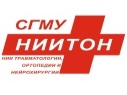 Научно-исследовательский институт травматологии, ортопедии и нейрохирургии 
Саратовского ГМУ им. В.И.Разумовского  Минздрава России
ДИАГНОСТИЧЕСКОЕ ЗНАЧЕНИЕ ЦИТОКИНОВ ПРИ ОПУХОЛЯХ ОПОРНО-ДВИГАТЕЛЬНОЙ СИСТЕМЫ
И.Р. Понамарев, Д.М. Пучиньян, С.Г. Шахмартова

Саратов, 30 января 2020 г.
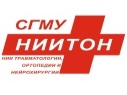 Актуальность
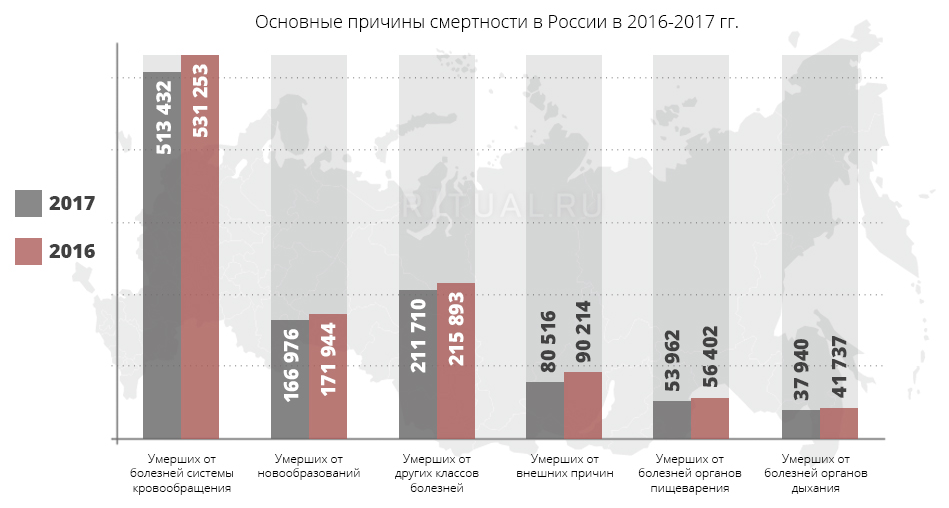 [Speaker Notes: Злокачественные новообразования занимают второе место по причине смертности населения планеты после сердечно-сосудистых заболеваний. С каждым годом увеличивается количество больных онкологическими заболеваниями. В связи с этим, раннее выявление характера онкологического процесса представляет одну из важных проблем здравоохранения, так как своевременная диагностика злокачественных опухолей является залогом успешной их профилактики и лечения больных
Одним из перспективных подходов к скрининг-диагностике при новообразованиях, в том числе и костной ткани, на наш взгляд, является исследование цитокинов, принимающих непосредственное участие в патогенезе неопластического процесса. По данным литературы, в этом отношении наиболее изучены неопетрин, молекулы адгезии, различные факторы роста, фактор некроза опухоли, интерлейкины, матриксные металлопротеиназы. В связи с этим, перед нами была поставлена цель:]
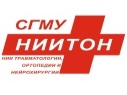 Цель исследования
Оценить диагностическую значимость неоптерина, VEGF, sICAM, sVCAM, IL-6, TNF-α и MMP-9 в определении характера опухолевого процесса при новообразованиях опорно-двигательной системы.
[Speaker Notes: Цель исследования: оценить прогностическую значимость неоптерина, VEGF, sICAM, sVCAM, IL-6, TNF-α и MMP-9 в определении характера опухолевого процесса при новообразованиях опорно-двигательной системы]
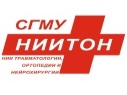 Объект исследования
[Speaker Notes: Под нашим наблюдением находились 64 пациента с доброкачественными (гигантоклеточной опухолью, костными кистами, фиброзной дисплазией, хондромой, костно-хрящевыми экзостозами) и злокачественными (метастатическими поражениями костей, солитарной миеломой, остеогенной саркомой, хондросаркомой) опухолями опорно-двигательной системы в возрасте от 18 до 65 лет. Среди больных были 31 мужчина и 33 женщины.]
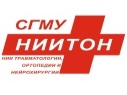 Объект исследования
[Speaker Notes: Среди пациентов было 44 с доброкачественными и 20 – со злокачественными опухолями опорно-двигательной системы. В контрольную группу были включены 10 практически здоровых добровольцев (6 мужчин и 4 женщины) в возрасте 24-60 лет.]
Методы исследования
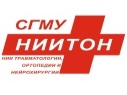 Микропланшетный фотометр для проведения иммуноферментного анализа  «Anthos 2020» (Великобритания)
Наборы для иммуноферментного определения уровня в сыворотке крови неоптерина, растворимых молекул межклеточной адгезии (sICAM-1) и растворимых молекул адгезии сосудистого эндотелия (sVCAM-1), фактора роста эндотелия сосудов (VEGF-A) фирмы «Bender MedSystems» (Австрия), интерлейкина-6 (IL-6) и альфа-фактора некроза (TNF-α) ЗАО «Вектор-БЕСТ» (Россия).
[Speaker Notes: Исследовали содержание неоптерина,  растворимых молекул межклеточной адгезии (sICAM-1, нг/мл) и молекул адгезии сосудистого эндотелия (sVCAM-1, нг/мл), IL-6 и TNF-A в сыворотке крови методом иммуноферментного твердофазного анализа. Верифицикация новообразований была осуществлена по последней гистологической классификации опухолей костей, принятой ВОЗ (Лион, 2005).
Полученные результаты обработаны статистически непараметрическим методами. Для определения порогового значения изучаемых маркеров определяли их чувствительность и специфичность методом ROC-анализа с последующим вычислением отношения шансов с использованием индекса Юдена (чувствительность+специфичность-1). Кроме того, применяли дискриминантный анализ для расчета коэффициента канонической дискриминантной функции с целью оценки вклада отдельных цитокинов в прогноз заболевания.]
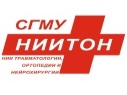 Содержание неоптерина в сыворотке крови лиц группы контроля и больных с доброкачественными и злокачественными новообразованиями ОДС
нмоль/л
[Speaker Notes: У пациентов с доброкачественными опухолями ОДС содержание неоптерина, отражающего функциональное состояние клеточного иммунитета, было статистически значимо выше, чем у практически здоровых людей (P=0,0004), а у больных со злокачественными новообразованиями скелета – выше, чем у пациентов с доброкачественными опухолями (P=0,000000026).]
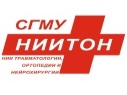 Содержание VEGF-A в сыворотки крови лиц группы контроля и больных с доброкачественными и злокачественными новообразованиями ОДС
пг/мл
[Speaker Notes: В представленном слайде, четко прослеживается закономерность увеличения содержания VEGF-A в сыворотке крови по мере озлокачествления опухоли опорно-двигательной системы. 


Так, статистически значимое повышение уровня фактора роста наблюдается у больных с доброкачественными новообразования по сравнению с контрольными значениями (P<0,05), а у пациентов со злокачественными существенно выше, чем у больных с доброкачественными (P<0,02). Данный факт подтверждает роль ангиогенеза в прогрессировании опухолевого процесса]
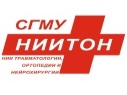 Содержание sVCAM в сыворотки крови лиц группы контроля и больных с доброкачественными и злокачественными новообразованиями ОДС
нг/мл
[Speaker Notes: Содержание молекул адгезии сосудистого эндотелия sVCAM-1 в сыворотке крови больных с доброкачественными (738,5±178,7 нг/мл) и злокачественными костными опухолями (749,2±173,8 нг/мл) не отличалось от контрольных цифр (849,5±189,4 нг/мл; P > 0,05).


В работах Николая Евгеньевича Кушлинского и сотрудников его лаборатории.]
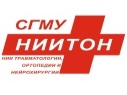 Содержание sICAM в сыворотки крови лиц группы контроля и больных с доброкачественными и злокачественными новообразованиями ОДС
нг/мл
[Speaker Notes: Результаты исследования показали, что содержание растворимой формы молекулы межклеточной адгезии sICAM-1 у больных с доброкачественными новообразованиями (220,3 нг/мл) сопоставимо с показателями контрольной группы (189,7±44,5 нг/мл; P < 0,05); у больных со злокачественными новообразованиями уровень данных молекул (253,7 нг/мл) был статистически значимо выше как по сравнению с данными контрольной группы (189,7±44,5 нг/мл; P<0,05), так и данными, полученными у больных с доброкачественными опухолями.]
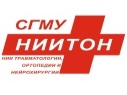 Содержание IL-6 в сыворотке крови лиц группы контроля и больных с доброкачественными и злокачественными новообразованиями ОДС
пг/мл
[Speaker Notes: Как видно из данных, практически отсутствуют различия между содержанием IL-6 в сыворотке крови здоровых людей и больных с доброкачественным опухолевым процессом (Р=0,6), в то же время уровень данного интерлейкина существенно выше при злокачественных новообразованиях скелета по сравнению с контрольными цифрами (Р=0,0008) и данными, полученными при обследовании лиц с доброкачественными новообразованиями (Р=0,000001).]
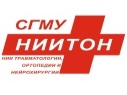 Содержание TNF-A в сыворотке крови лиц группы контроля и больных с доброкачественными и злокачественными новообразованиями ОДС
пг/мл
[Speaker Notes: Результаты проведённого исследования по определению уровня TNF-α в сыворотке крови больных с опухолями ОДС показали, что при доброкачественных новообразованиях концентрации указанного биомаркера воспаления соответствует нормальным величинам (Р=0,8), а при злокачественных статистически значимо превышают уровни цитокина у здоровых лиц (Р=0,001) и больных с доброкачественными новообразованиями (Р=0,02).]
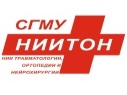 Содержание MMP-9 в сыворотке крови лиц группы контроля и больных с доброкачественными и злокачественными новообразованиями ОДС
пг/мл
[Speaker Notes: В представленном слайде, четко прослеживается закономерность увеличения содержания MMP-9 сыворотке крови по мере озлокачествления опухоли опорно-двигательной системы. Так, статистически значимое повышение уровня фактора роста наблюдается у больных с доброкачественными и злокачественными новообразования по сравнению с контрольными значениями (P<0,05). Между группами пациентов существенной разницы в уровнях данного цитокина не было обнаружено.]
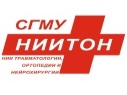 Уровни неоптерина, VEGF-A, sVCАM, sICAM, IL-6, TNF-α и MMP-9 цитокинов в сыворотке крови пациентов с доброкачественными и злокачественными новообразованиями опорно-двигательной системы
Примечание:  в таблице представлены Meдиана, 25% и 75% квартили
[Speaker Notes: Таким образом, в сыворотке крови больных со злокачественными опухолями статистически значимо по сравнению с таковыми у пациентов с доброкачественными новообразованиями были повышены концентрации неоптерина, VEGF, sICAM, IL-6, TNF-α, при этом наиболее существенные изменения касались трёх исследуемых маркёров – неоптерина, sICAM, IL-6.]
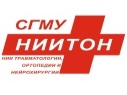 Площадь под кривыми графиков ROC-анализа методов определения содержания сывороточных цитокинов у больных с опухолями опорно-двигательной системы
[Speaker Notes: Проведённый ROC-анализ также показал, что высокой информативностью обладают методы определения уровня неоптерина, sICAM и IL-6: площадь под их ROC-кривыми составила соответственно 0,913±0,036 усл.ед., 0,948±0,025 усл.ед. и 0,913±0,036 усл.ед.]
Характеристики методов определения сывороточных цитокинов (ROC-анализ) и оценка их отношения шансов у больных с опухолями опорно-двигательной системы
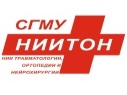 [Speaker Notes: По данным ROC-анализа именно эти методы обладали наиболее высокой чувствительностью и специфичностью. Были определены пороговые значения для каждого параметра путем расчета индекса Юдена. Точка отсечения для неоптерина соответствовала величине 24 нмоль/л, для sICAM – 234 нг/мл и для IL-6 – 9,5 пг/мл. 
 В дальнейшем статистическая обработка была проведена в отношении этих цитокинов методом дискриминтантного анализа.]
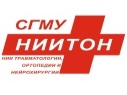 Диагностическая ценность определения неоптерина, sICAM, IL-6
Методом дискриминантного анализа были вычислены коэффициенты канонической дискриминантной функции: для неоптерина он равнялся 1,605, для sICAM – 1,638, IL-6 – 1,654. Преобразование этих коэффициентов в баллы с последующим расчетом риска неблагоприятного течения онкологического процесса позволило установить, что при повышении порогового значения одного из этих цитокинов абсолютный риск неблагоприятного исхода составляет 14,3%, двух – 66,7% и трёх – 100,0%.
[Speaker Notes: Были вычислены коэффициенты канонической дискриминантной функции: для неоптерина он равнялся 1,605, для sICAM – 1,638, IL-6 – 1,654, что свидетельствует о равном вкладе этих цитокинов в патогенезе канцерогенеза при опухолях костной ткани.  
Преобразование этих коэффициентов в баллы с последующим расчетом риска неблагоприятного течения онкологического процесса позволило установить, что при повышении порогового значения одного из этих цитокинов абсолютный риск неблагоприятного течения онкологического процесса составляет 14,3%, двух – 66,7% и трех – 100,0%.]
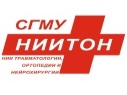 Выводы
Цитокины неоптерин, sICAM и IL-6 имеют высокий прогностический потенциал для оценки течения злокачественных новообразований опорно-двигательной системы: при достижении ими порогового значения и его превышении высока вероятность неблагоприятного течения заболевания. 
Применение данных цитокинов целесообразно для оценки эффективности хирургического лечения, химио- и радиотерапии.
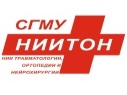 Благодарю за внимание!